SISTEM AC PADA BANGUNAN TINGGI
Dr.Eng. Maulana Yusup Rosadi, S.T. M.Eng.
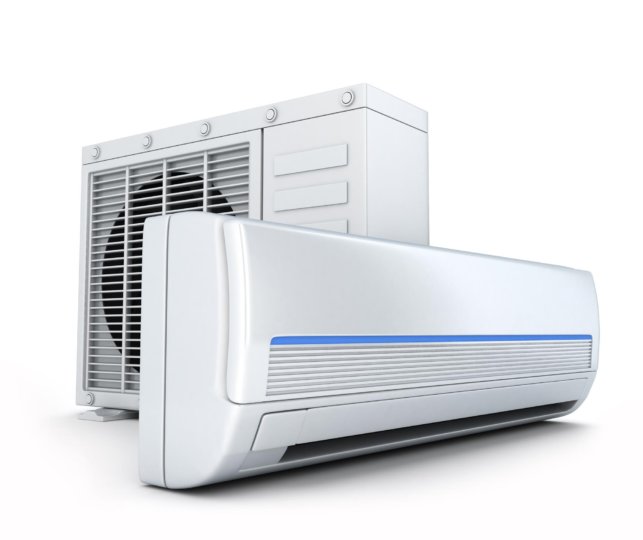 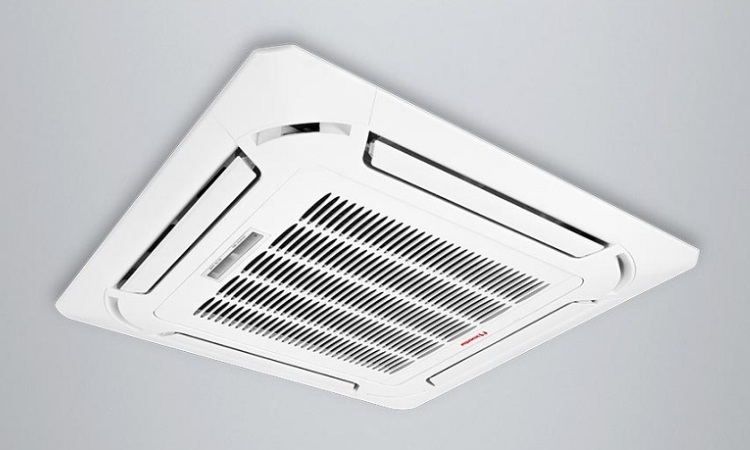 SISTEM PENGKONDISIAN UDARA
Pengkondisian udara pada bangunan tinggi perlu memperhatikan faktor ektsternal bangunan seperti kelembaban udara, suhu, kecepatan angin. 

Udara di luar bangunan sangat fluktuatif dan mempengarungi kenyamanan udara, sehingga dibutuhkan alat penyegaran udara (air condition).

Pengaturan udara dilakukan untuk mengatur suhu, kelembaban, kebersihan dan pendistribusian udara secara merata pada suatu ruangan.

Kondisi udara yang dirasakan nyaman oleh tubuh manusia adalah berkisar antara :
Suhu dan kelembaban: : 20°C hingga 26 ° C, 45% hingga 55%
Kecepatan udara: 0,25 m/s
PRINSIP KERJA AC
Prinsip kerja AC yaitu memindahkan kalor dari dalam ke luar ruangan. AC sebagai pemanas memindahkan kalor dari sistem pemanas ke dalam ruangan.

Refrigerant adalah zat pendingin, contoh: freon, ammonia-penetrating odor, R-22-little odor.
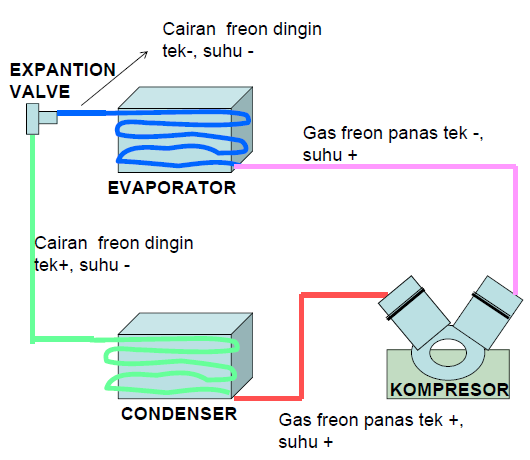 Refrigerant freon mempunyai sifat dapat menguap pada suhu biasa, tidak berbau dan tidak beracun.
PRINSIP KERJA AC
Sistem ekspansi langsung

Pendinginan secara langsung dilakukan oleh refrigerant yang diekspansikan melalui koil pendingin, sedangkan udara disirkulasikan dengan cara menghembuskannya dengan menggunakan blower / fan melintasi koil pendingin tersebut. 
Sistem ini biasanya dipergunakan untuk beban pendinginan udara yang tidak terlalu besar seperti keperluan ruangan di rumah.
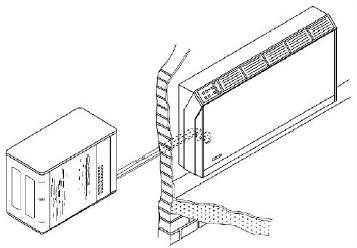 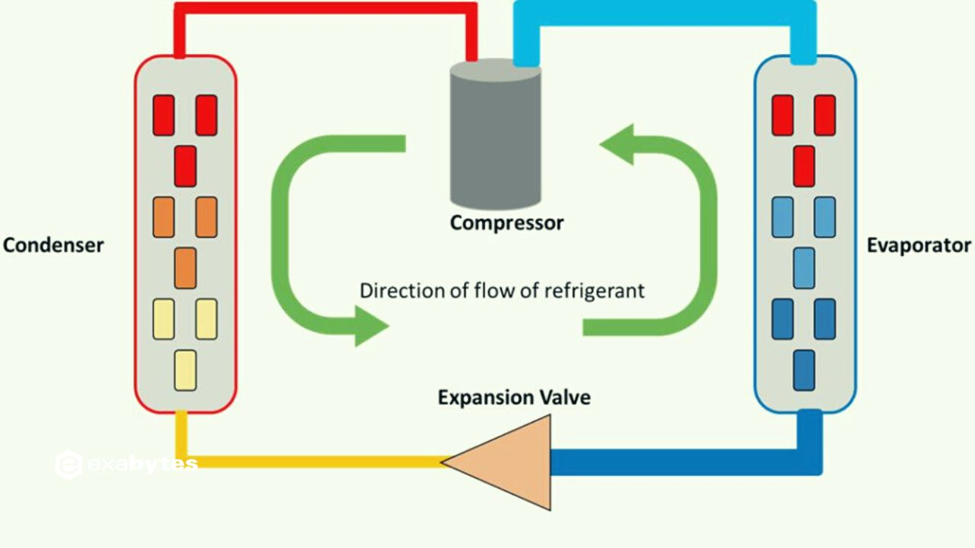 PRINSIP KERJA AC
Sistem ekspansi tidak langsung

Media yang dipakai adalah air es / chilled water dengan temperatur 5°C. Air es di produksi oleh chiller, mesin pembuat air es yang menggunakan refrigerant sebagai zat pendingin. 

Udara diserempetkan pada kumparan pipa di mana air es disirkulasikan, mesin pengolah udara/Air Handling Unit (AHU) yang berisi; kumparan pipa (coil), blower dan filter udara. 

AHU dapat ditempatkan di setiap lantai atau satu AHU mlayani 2-3 lantai atau jika lantai tingkat sangat luas, maka satu lantai dilayani 2 atau lebih AHU.
AC Sentral
Cara Kerja AC Sentral

Air dari cooling tower masuk refrigerator melalui condenser, refrigerator ini difungsikan untuk mendinginkan air panas dari AHU.
Dalam  refrigerator ini terjadi proses pendinginan air, air panas  dari  AHU  masuk  chiller  dalam  refrigerator  diubah menjadi air dingin, yang kemudian air dingin tersebut disirkulasikan  kembali  ke  dalam  AHU  yang  mana  AHU digunakan untuk mengkondisikan / mengubah udara panas dalam ruang menjadi dingin.
Udara panas dalam ruang akan dihisap kedalam AHU melalui lubang register yang kemudian diubah menjadi udara dingin dengan penambahan oksigen.
Udara segar dari AHU ini akan didistribusikan kembali pada setiapruangan dengan tekanan velocity yang cukup.
AC Sentral
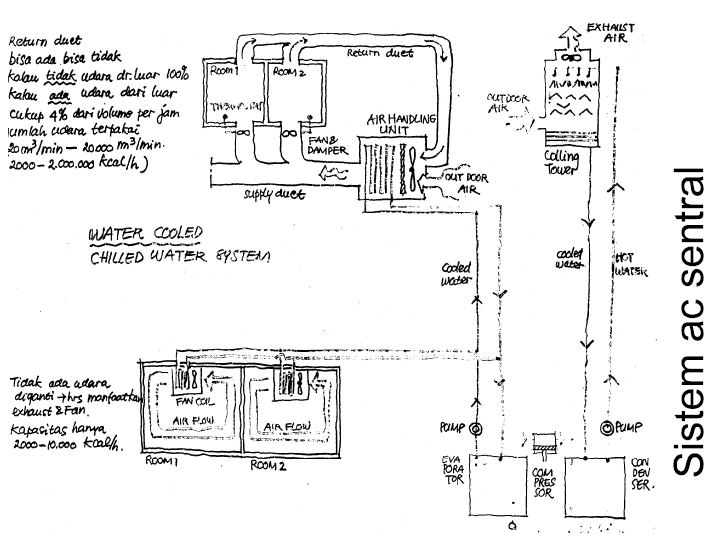 AC Sentral
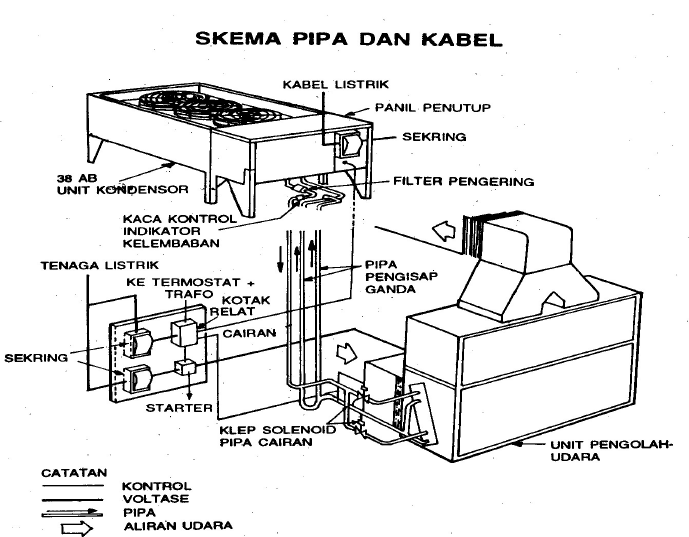 AC Sentral
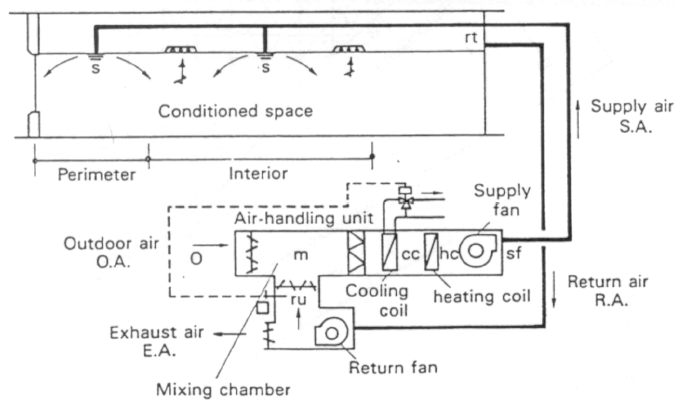 Bagian AC Sentral
Chiller
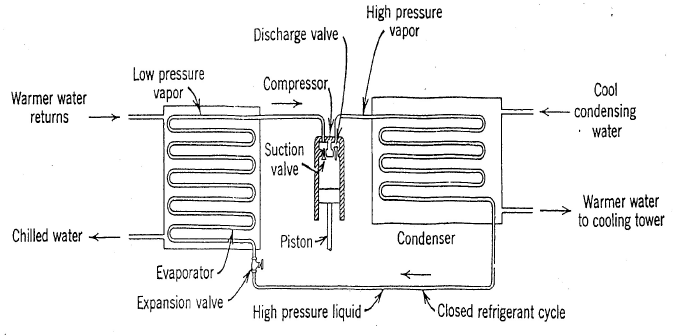 Bagian AC Sentral
Cooling tower
Kondensor
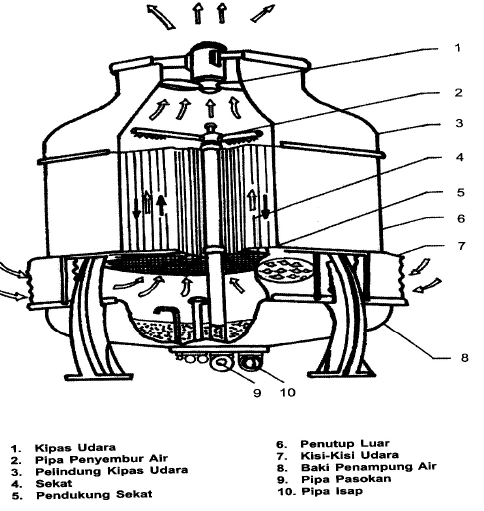 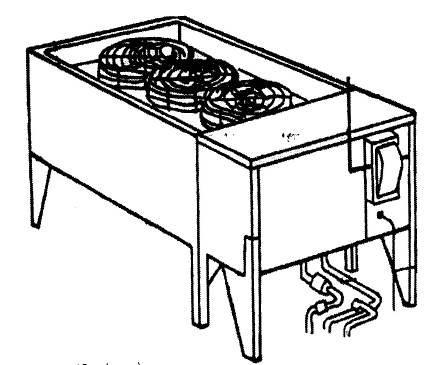 Bagian AC Sentral
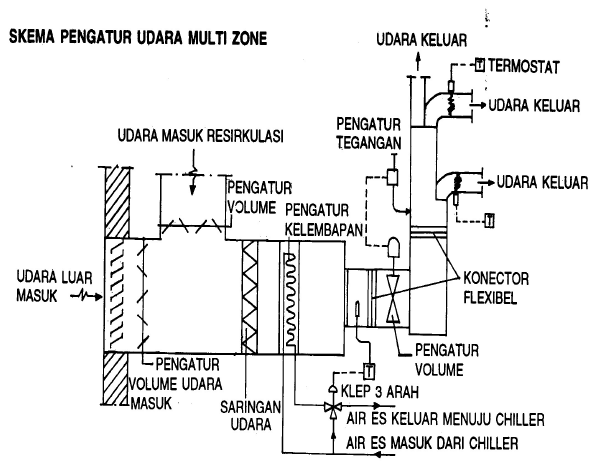 Air Handling Unit (AHU)
Air dalam chiller didinginkan oleh freon, freon didinginkan oleh sirkulasi air dalam kondensor. Air yang mendinginkan refrigerant dalam kondensor didinginkan dengan sirkulasi dalam cooling tower.
Aplikasi AC Sentral
Gedung kantor: dapat dibagi menurut jumlah tingkat lantai satu AHU dapat melayani 1 lantai atau lebih tergantung kapasitas AHUnya dan beban kalor yang akan didinginkan.

Rumah sakit: rumah sakit berbeda dengan jenis bangunan lainnya, di mana lingkungannya harus dijaga supaya tetap bersih untuk mencegah penyebaran dan berkembangnya bakteri- bakteri. Oleh karena itu ruangan yang tersedia hendaknya dibagi  menjadi  beberapa  daerah,  sehingga  tidak  terjadi pencampuran udara yang mengandung kuman penyakit.

Hotel, apartemen dan asrama umumnya menggunakan fan-coil unit. Ruang- 	ruang umum pada hotel biasanya menggunakan AC package ataupun 	horizontal ducting.
Skema AC Sentral Air dan Udara
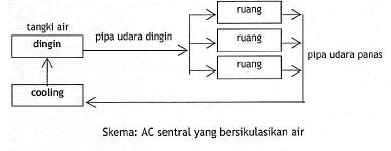 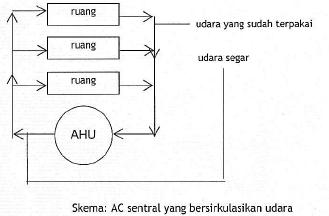 Pendistribusian Udara dalam Gedung
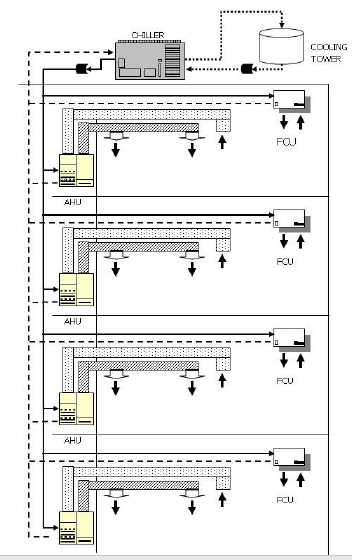 Pendistribusian Udara dalam Gedung
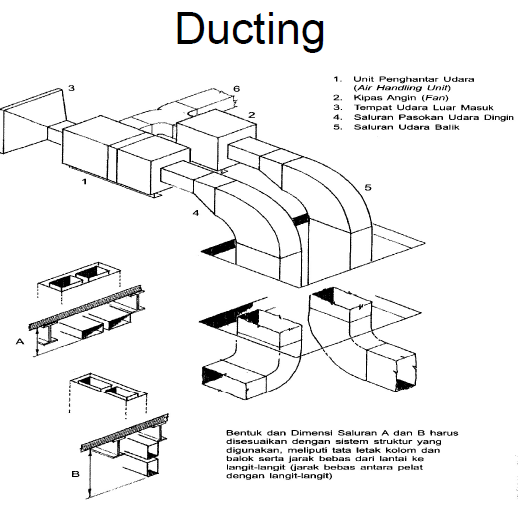 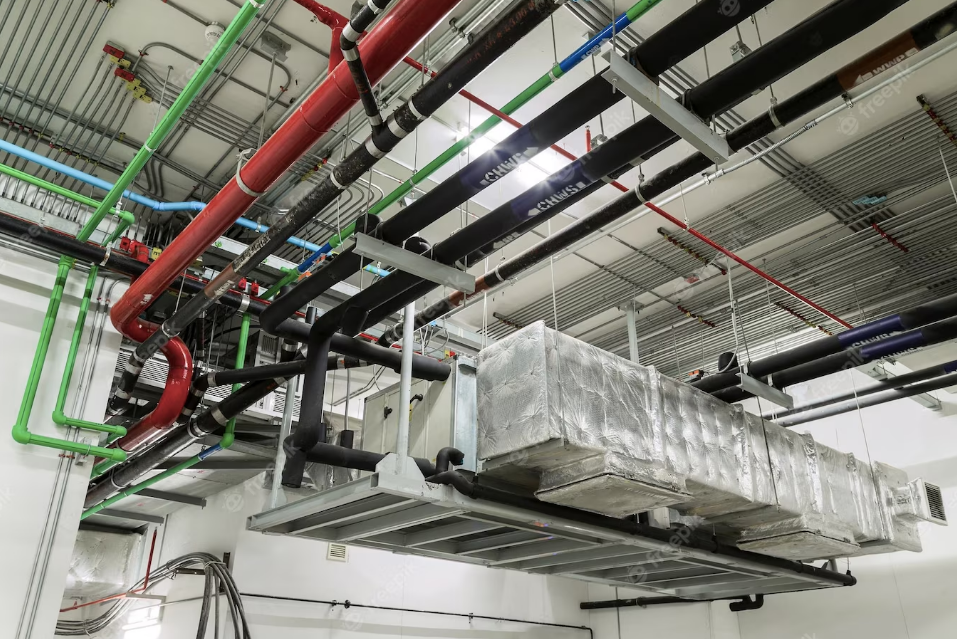 Pendistribusian Udara dalam Gedung
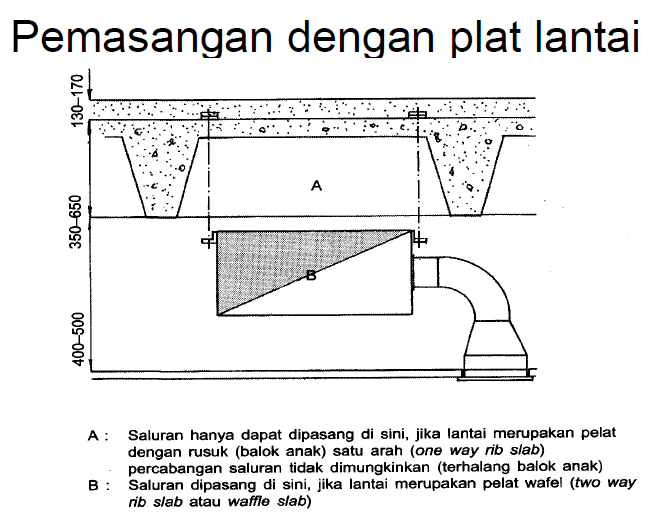 Pendistribusian Udara dalam Gedung
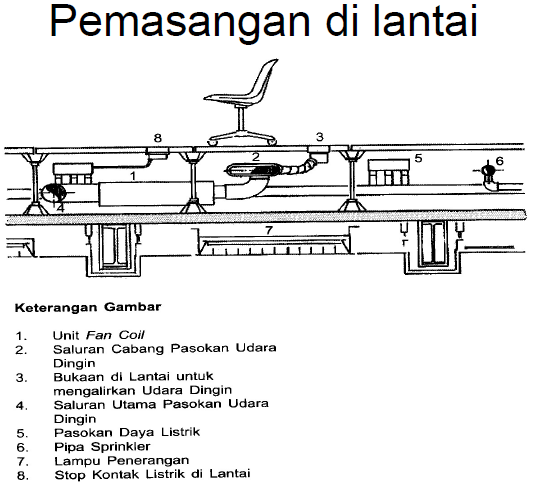 Pendistribusian Udara dalam Gedung
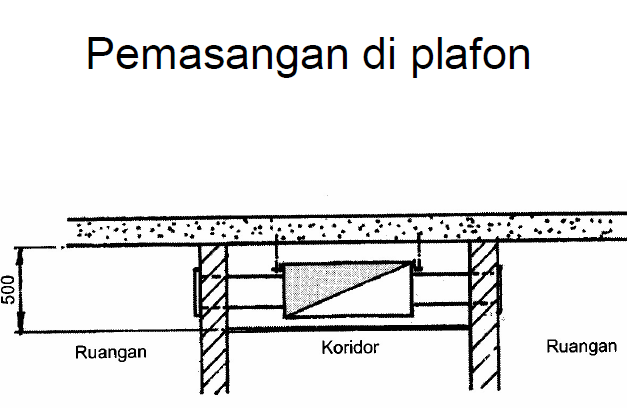 Pendistribusian Udara dalam Gedung
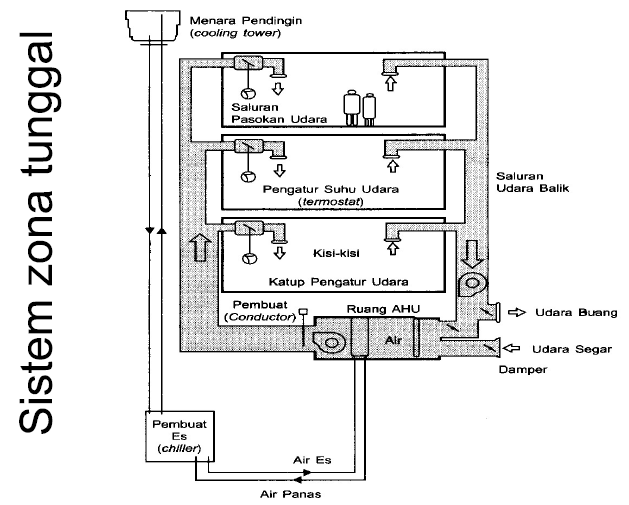 Pendistribusian Udara dalam Gedung
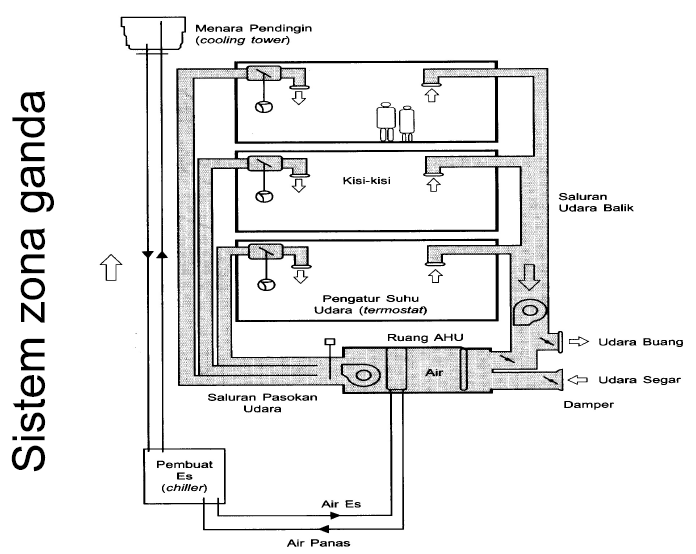 TERIMA KASIH